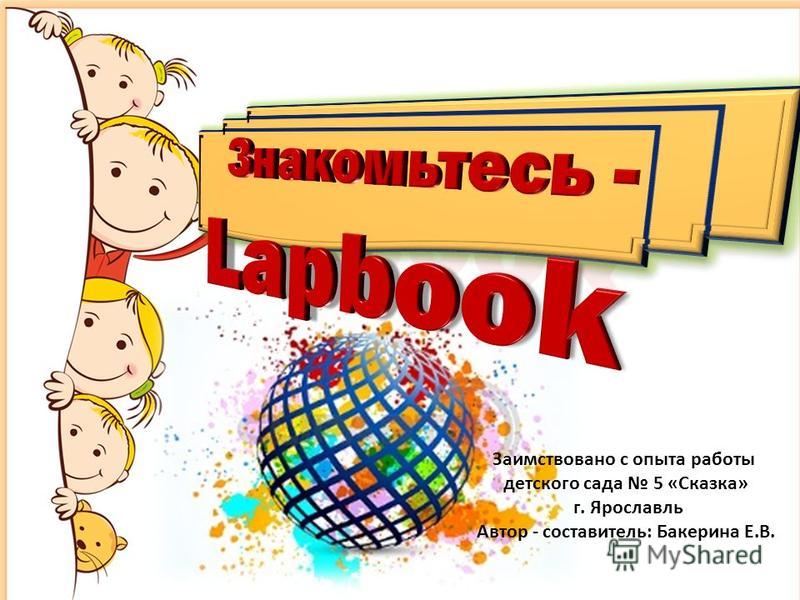 «Лэпбук – как средство развития познавательных способностей детей старшего дошкольного возраста».
МКДОУ «Детский сад № 1
п.Алексеевск Киренского района».
Воспитатель: Виноградова Н.Г
Актуальность
Новое время диктует новые задачи и заставляет искать новые  формы работы с детьми по развитию интеллектуального и творческого потенциала личности ребёнка. В связи с внедрением Федерального Государственного Образовательного Стандарта дошкольного образования каждый педагог ищет новые подходы, идеи в своей педагогической деятельности, которые  были бы интересны дошкольникам и соответствовали их возрасту, и наиболее эффективно  решали  педагогические, образовательные и воспитательные задачи.
«Научить учиться самому!»
Важным аспектом современного Российского образования является тезис «научить учиться самому!», т. е. подразумевает, что воспитателям необходимо постоянно заниматься самообразованием, повышать свой уровень профессиональной компетентности и владеть новейшими образовательными технологиями.
    Можно ли у вас спросить? А вы любите секреты или  сюрпризы? 
    Вот именно на такой любви к секретам и сюрпризам  построена  модель   удивительной  книги как  лэпбук.
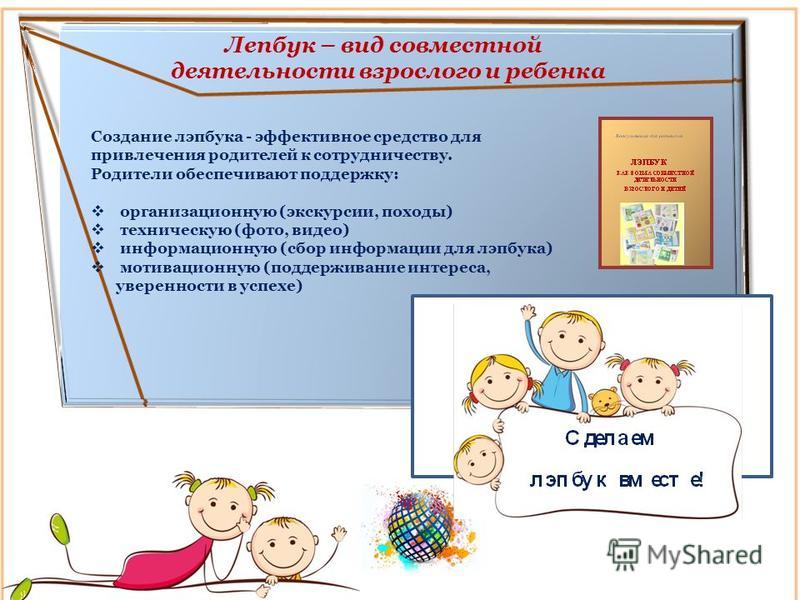 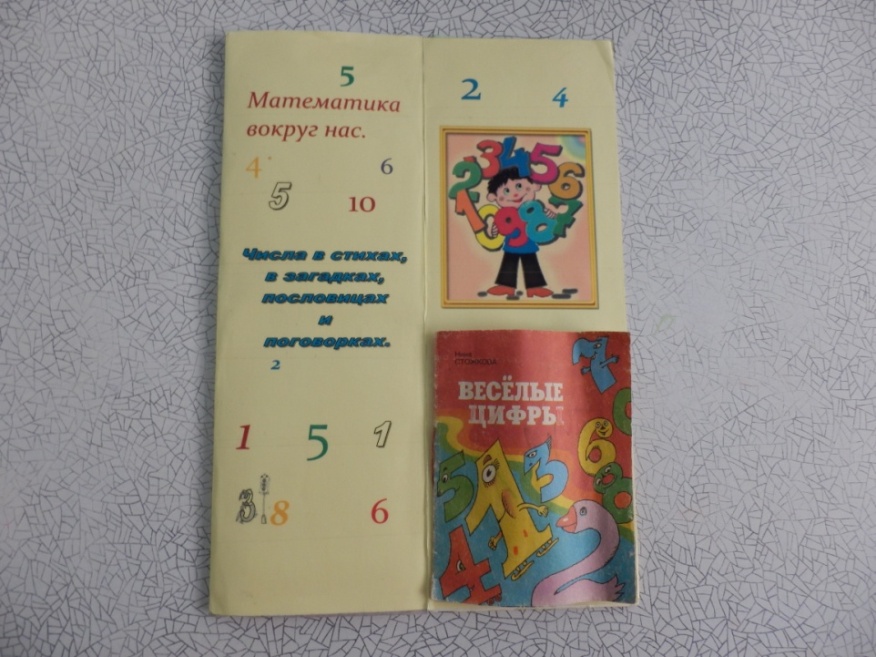 Что такое лэпбук?
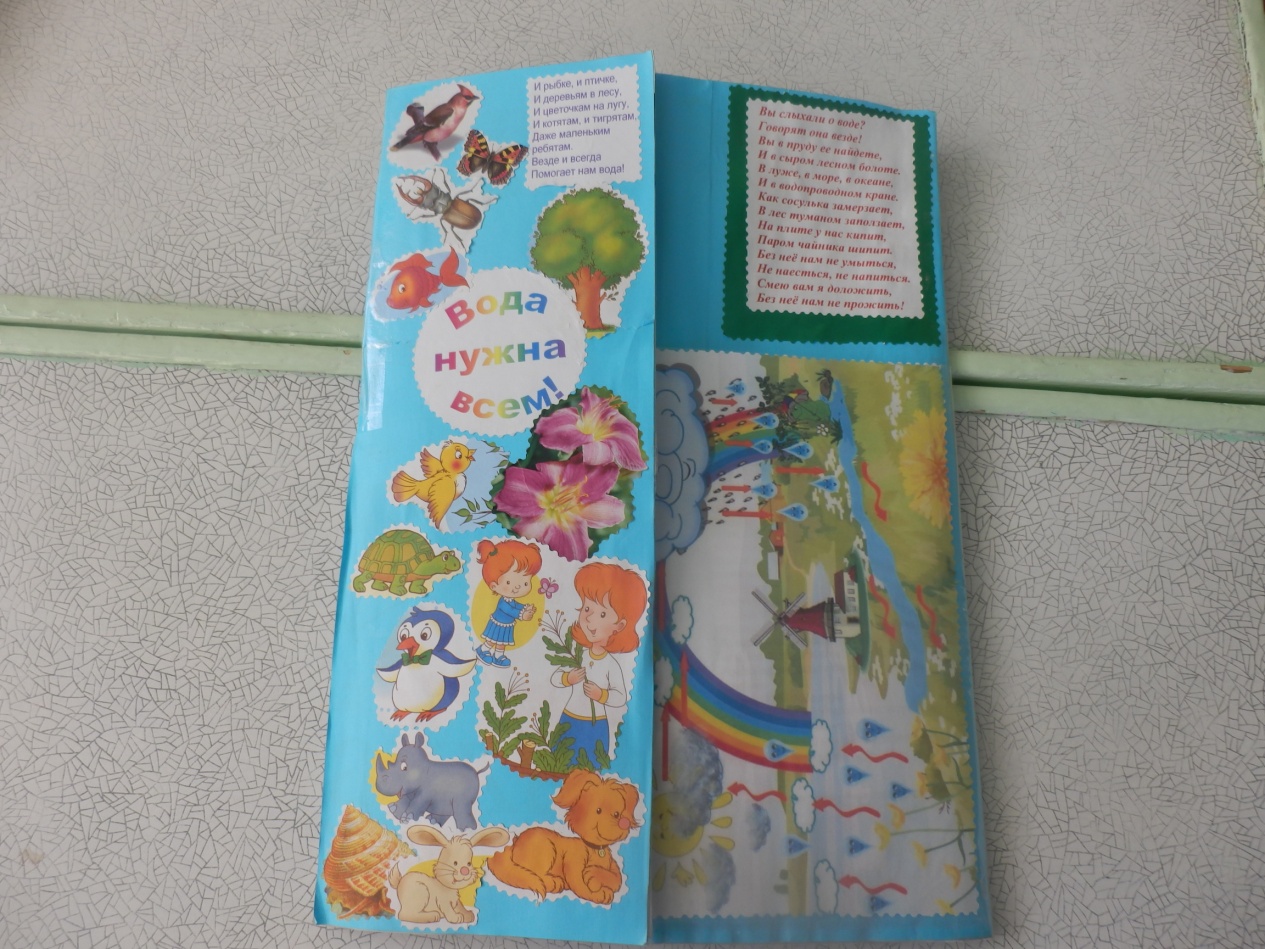 Лэпбук - интерактивная, тематическая папка. 

Впервые создали лэпбук американцы.

«Лэпбук» – в переводе с англ. «lap» – колени, «book» – книга. 

«Лепбук»-  является    методом  технологии проектирования и моделирования, средством  организации познавательной деятельности дошкольников.
Лэпбук отвечает всем требованиям ФГОС ДО к предметно-развивающей среде.
Информативен;
 полифункционален: способствует развитию творчества, воображения.
пригоден к использованию одновременно группой детей (в том числе с участием взрослого как играющего партнера);
обладает дидактическими свойствами, несет в себе способы ознакомления с цветом, формой и т.д.;
является средством художественно-эстетического развития ребенка, приобщает его к миру искусства;
вариативен (есть несколько вариантов использования каждой его части);
его структура и содержание доступны детям дошкольного возраста;
обеспечивает игровую, познавательную, исследовательскую и творческую активность всех воспитанников.
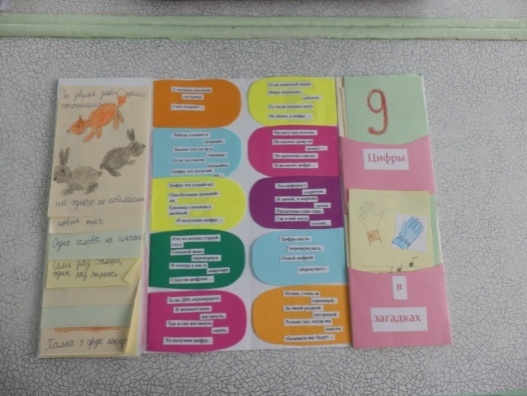 Чем  привлекательна данная форма работы?
- Во-первых, лэпбук помогает ребенку по своему желанию организовать поиск информации  по интересующей его теме, лучше понять и запомнить материал.
-Во-вторых, это отличный способ для повторения пройденного материала. В любое удобное время ребенок просто открывает лэпбук и с радостью повторяет пройденное, рассматривая книжку, картинки, играет  в дидактические игры .
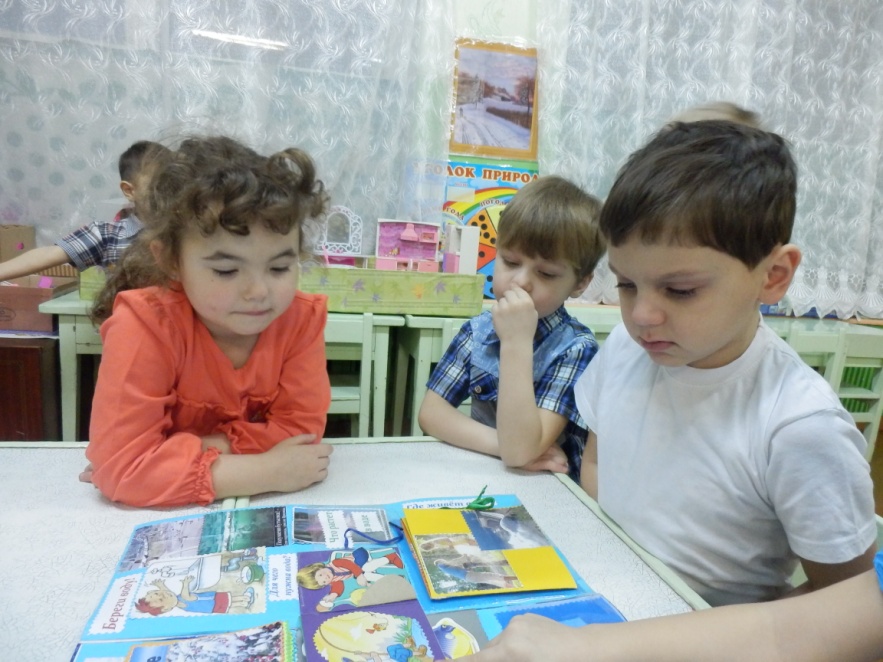 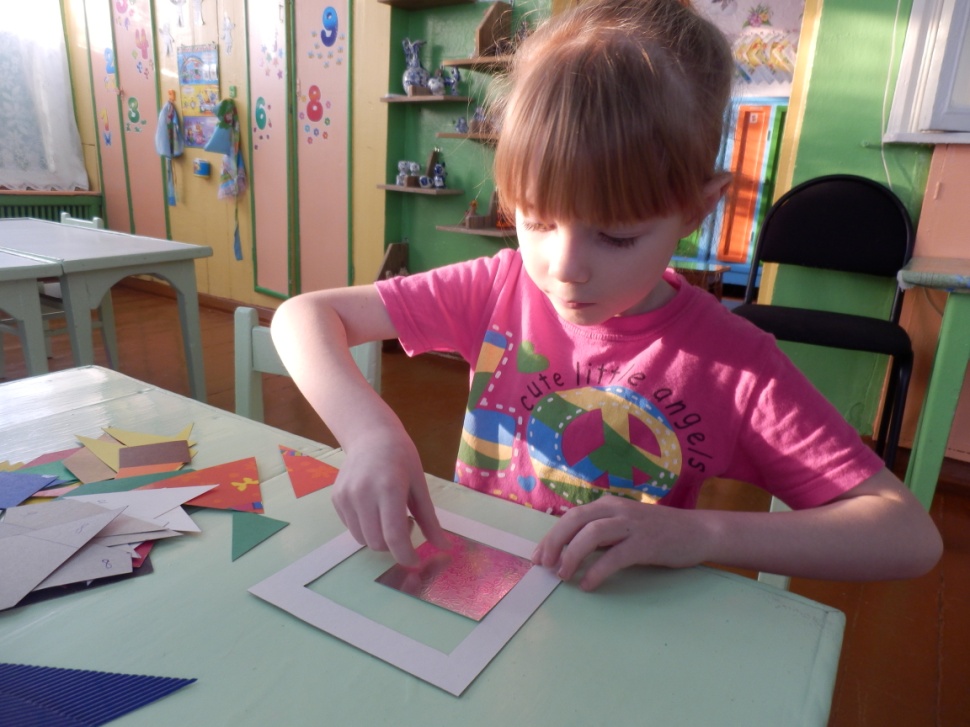 -В-третьих, ребенок учится самостоятельно собирать и организовывать информацию, формируя навыки школьного обучения.
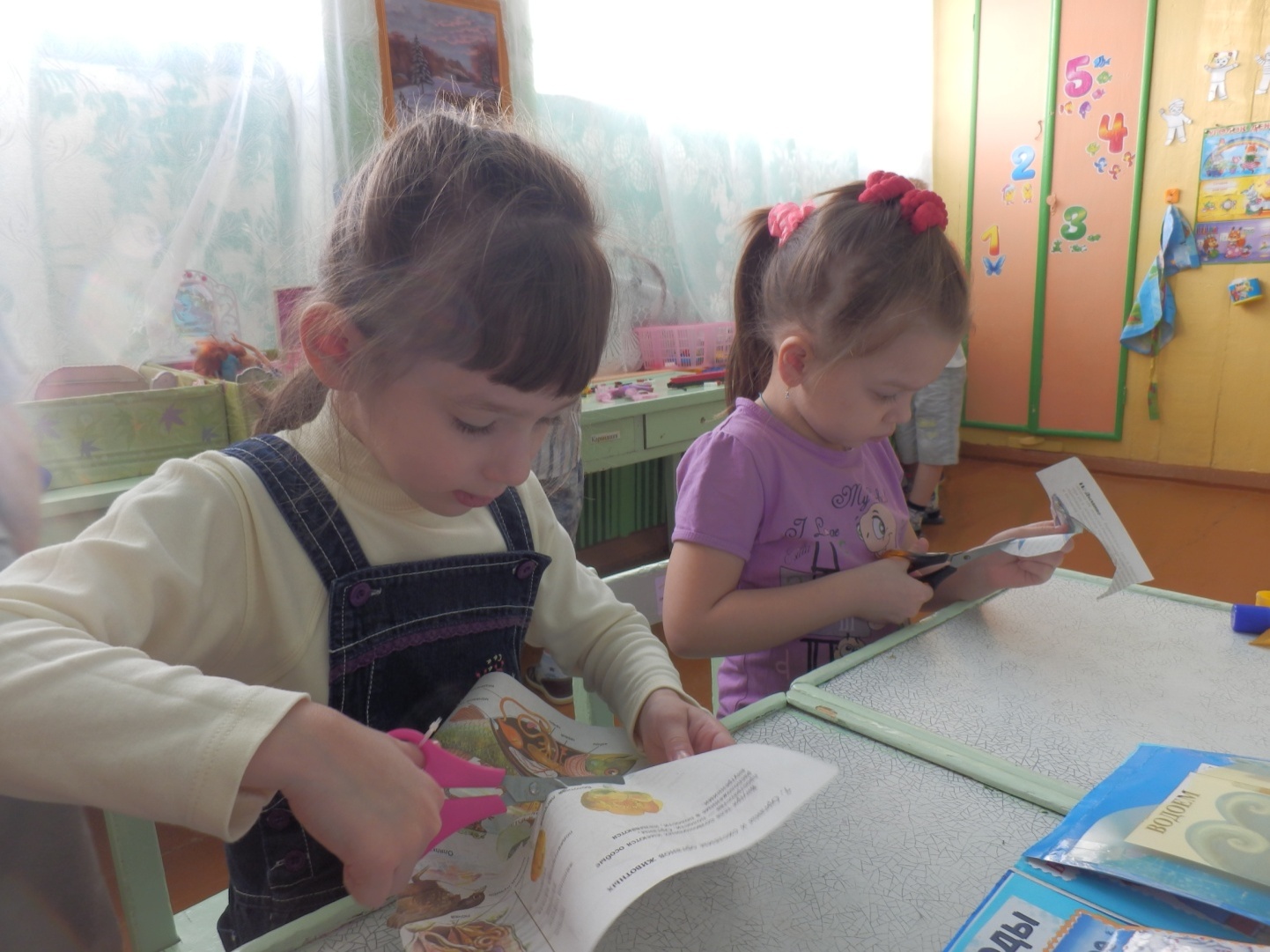 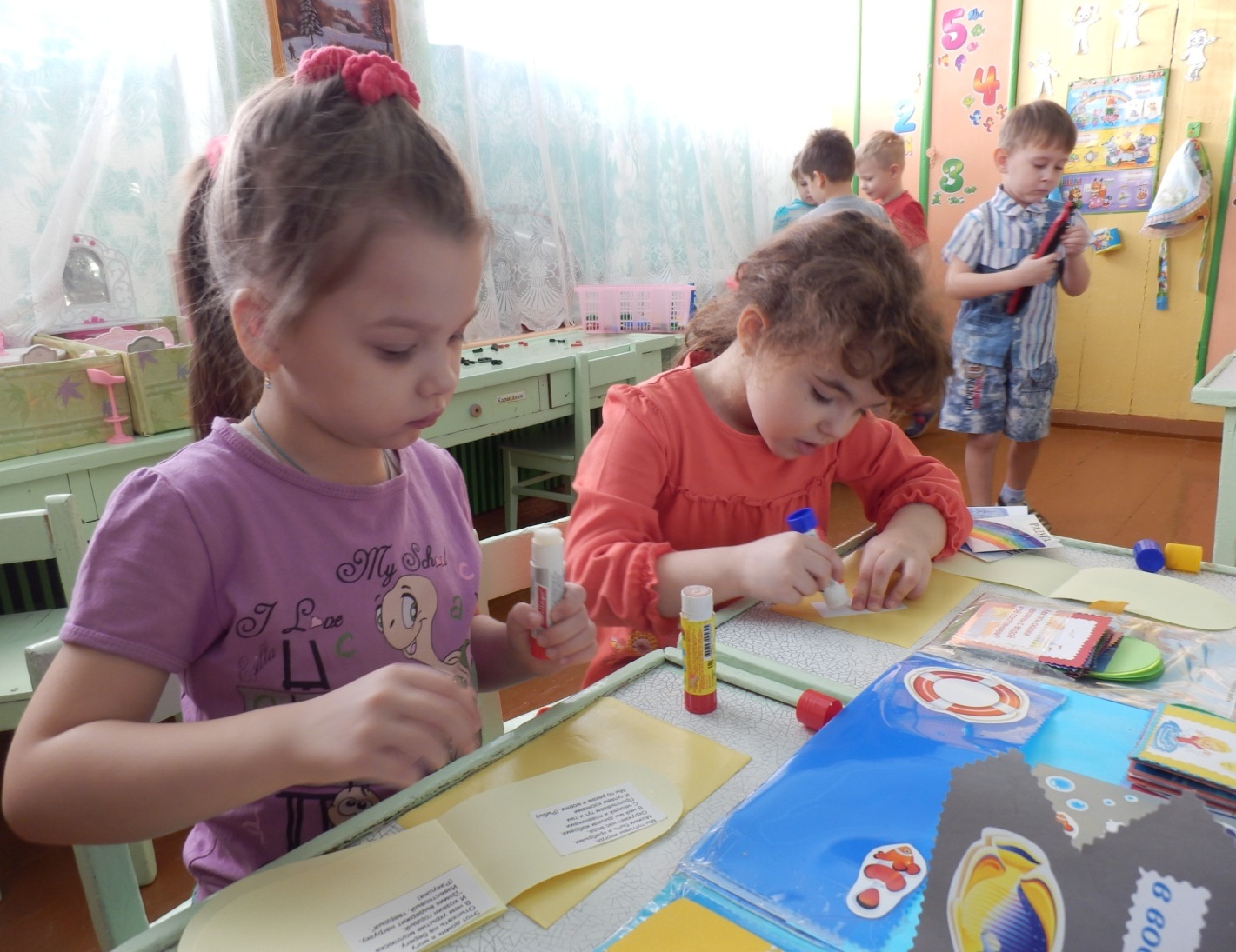 В-четвертых, можно выбрать задания под силу каждому (для малышей – кармашки с карточками или фигурками животных, например, а старшим детям – задания, подразумевающие умение рисовать, писать и т.д.)
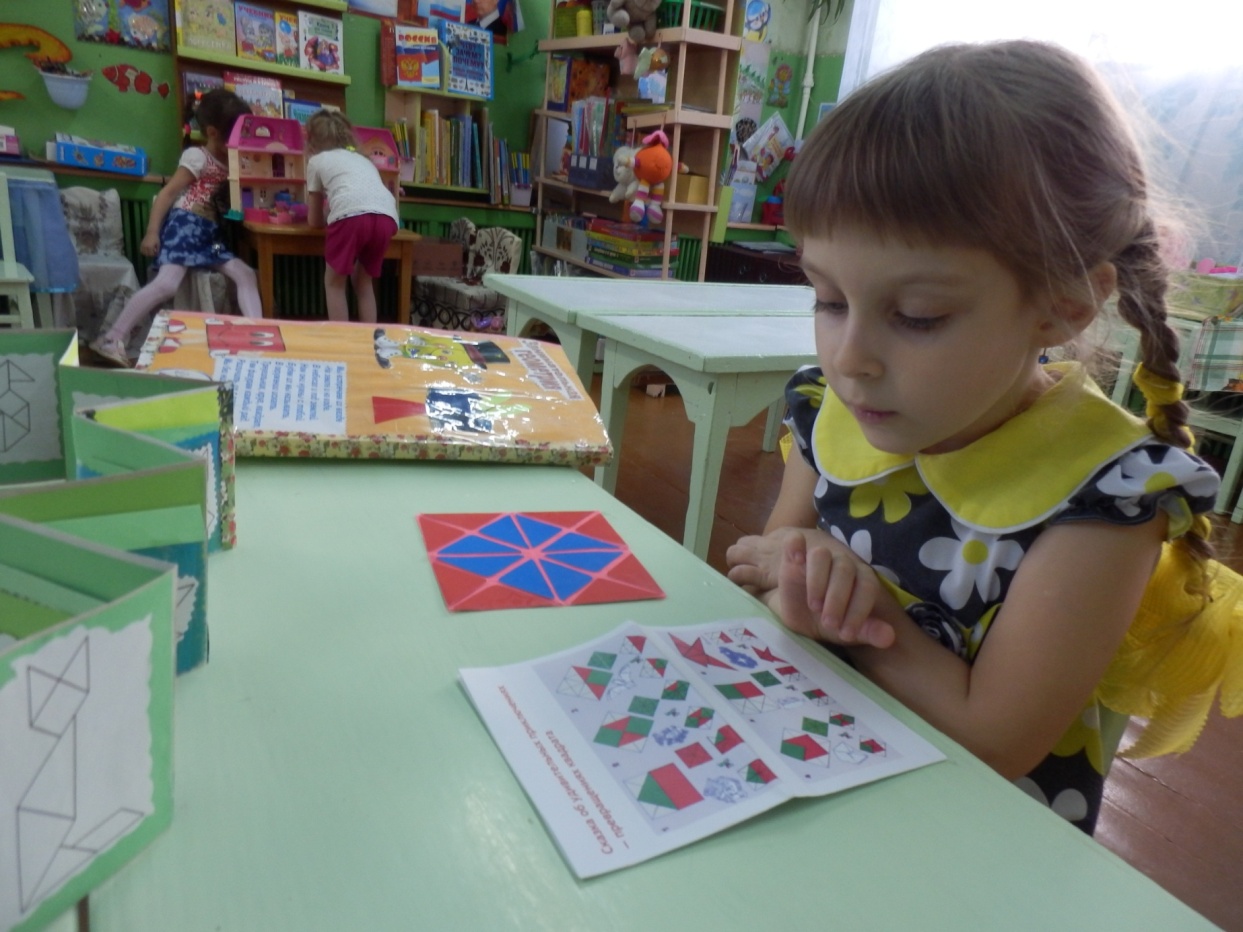 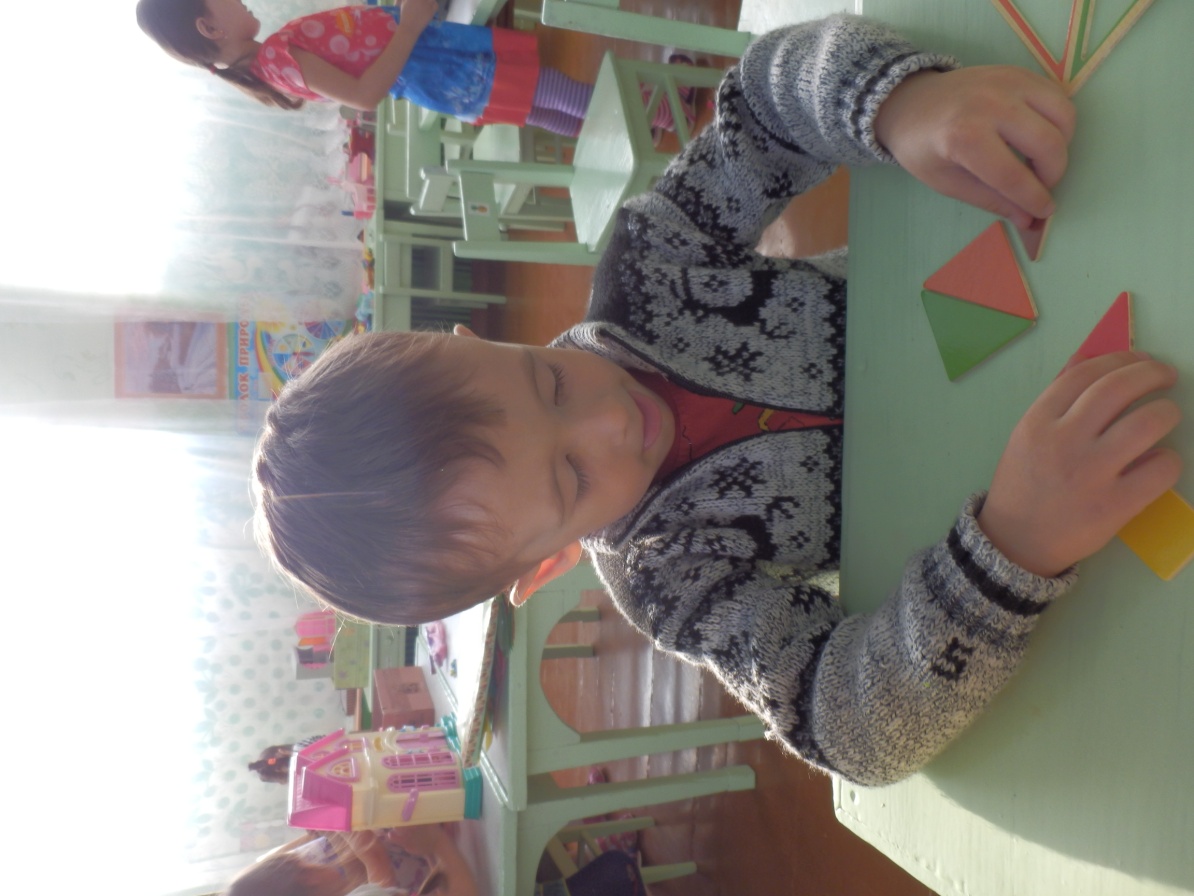 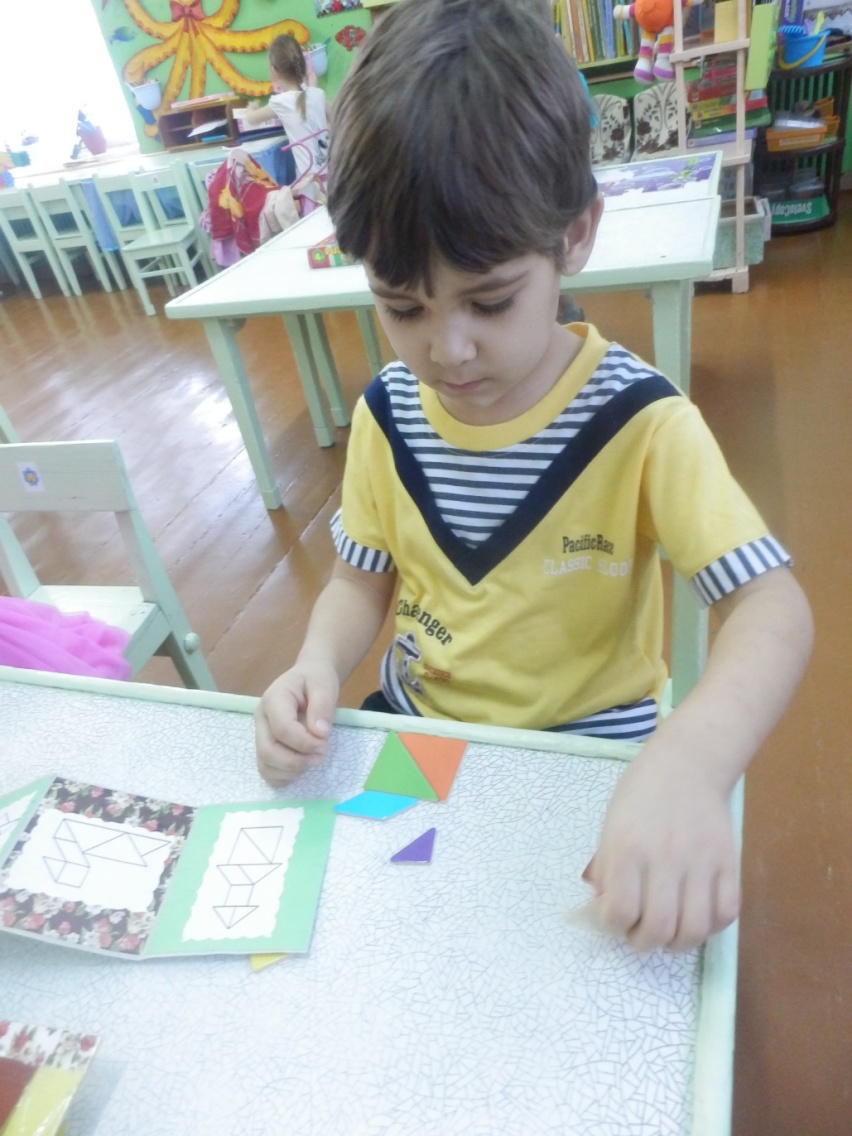 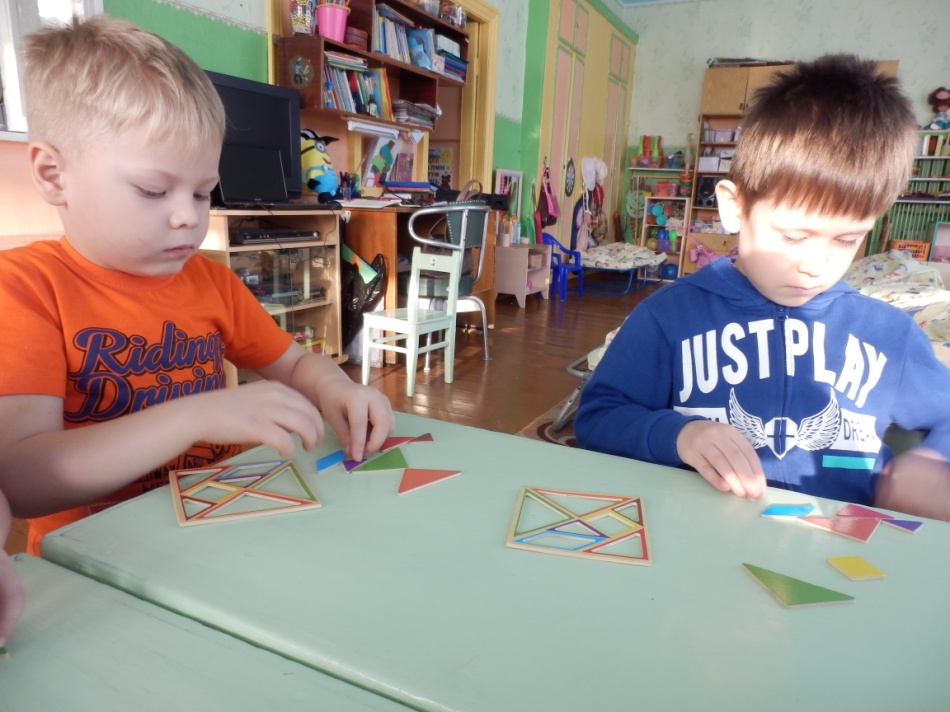 Из чего состоит лэпбук?
Лэпбук - это папка формата А3, А4, в которую вклеиваются кармашки, книжки-раскладушки, окошки и другие детали с наглядной информацией по теме: от интересных игр,  до лексики и большого количества интересно поданной информации .
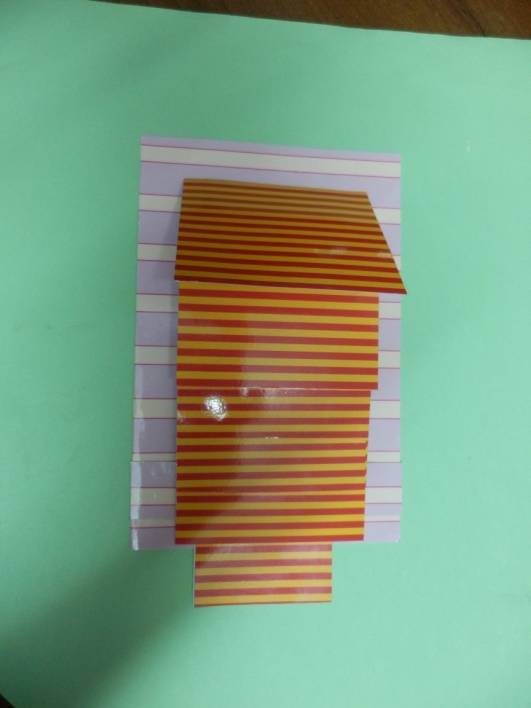 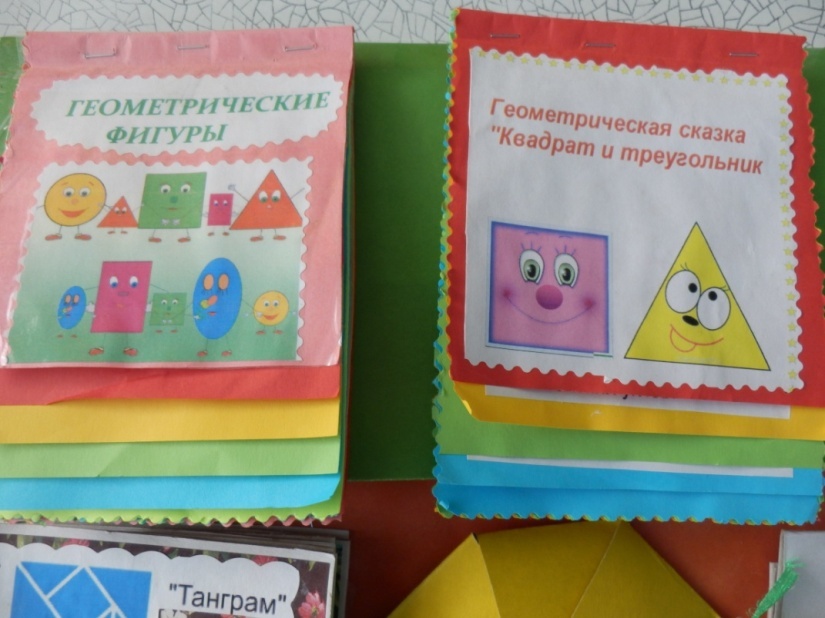 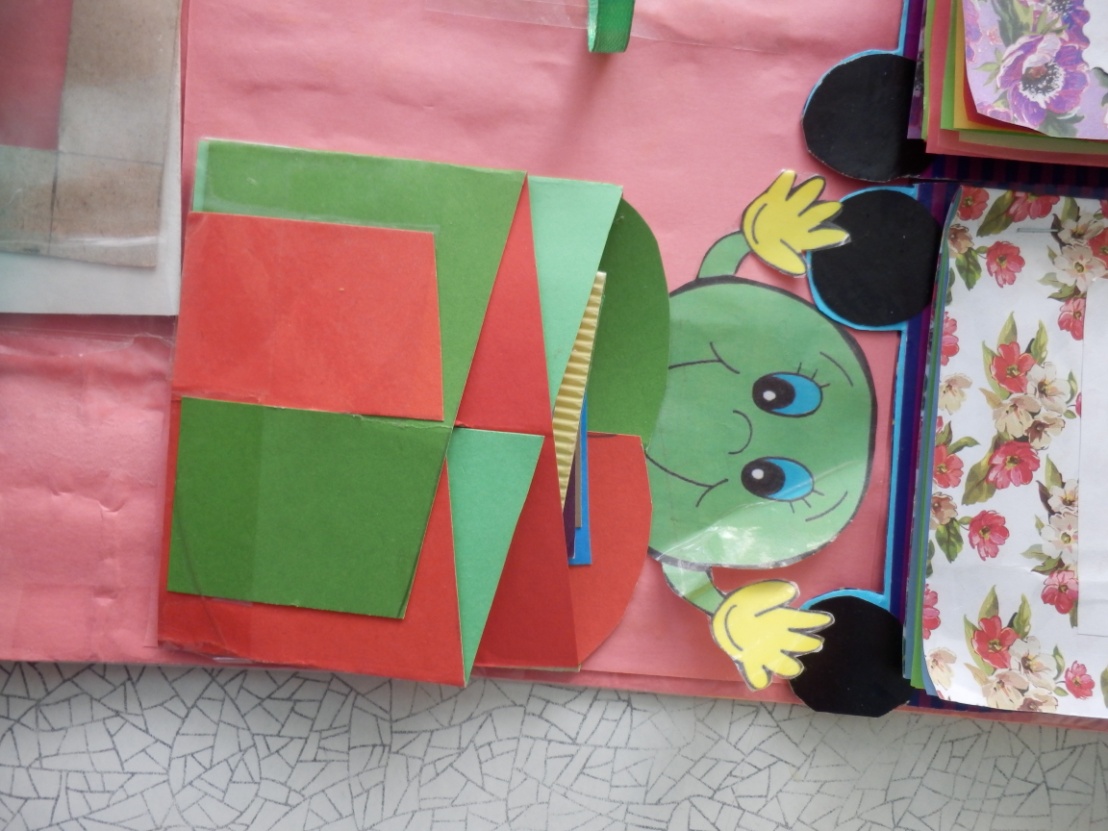 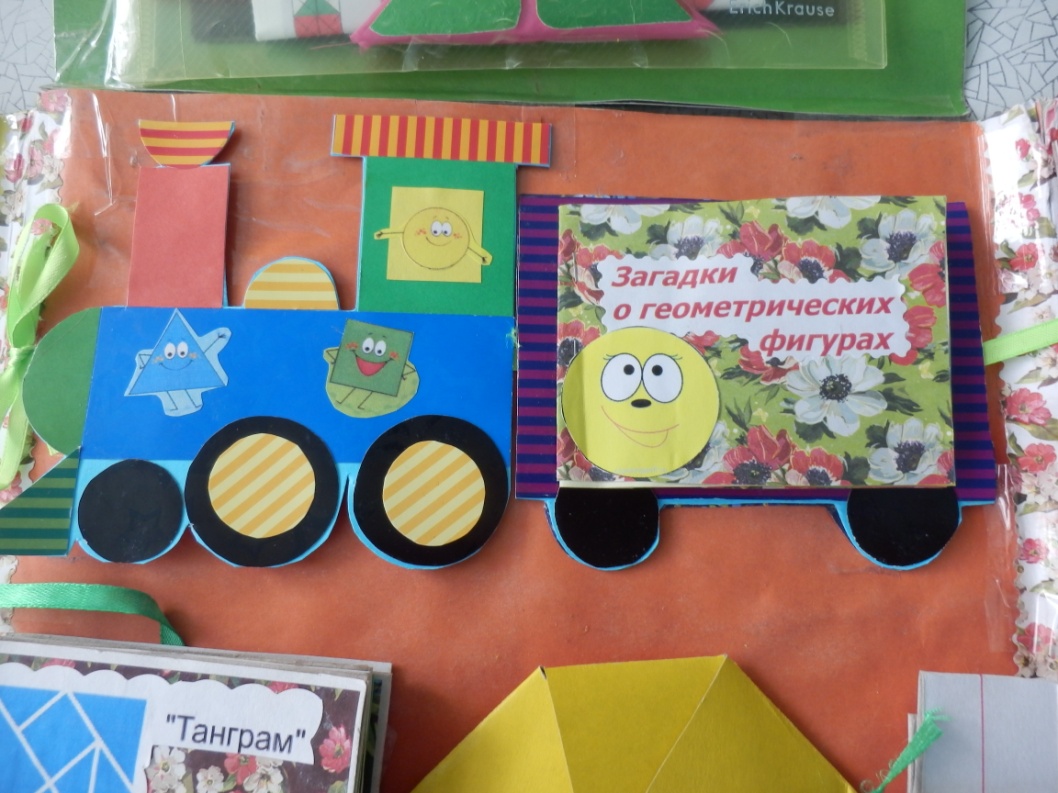 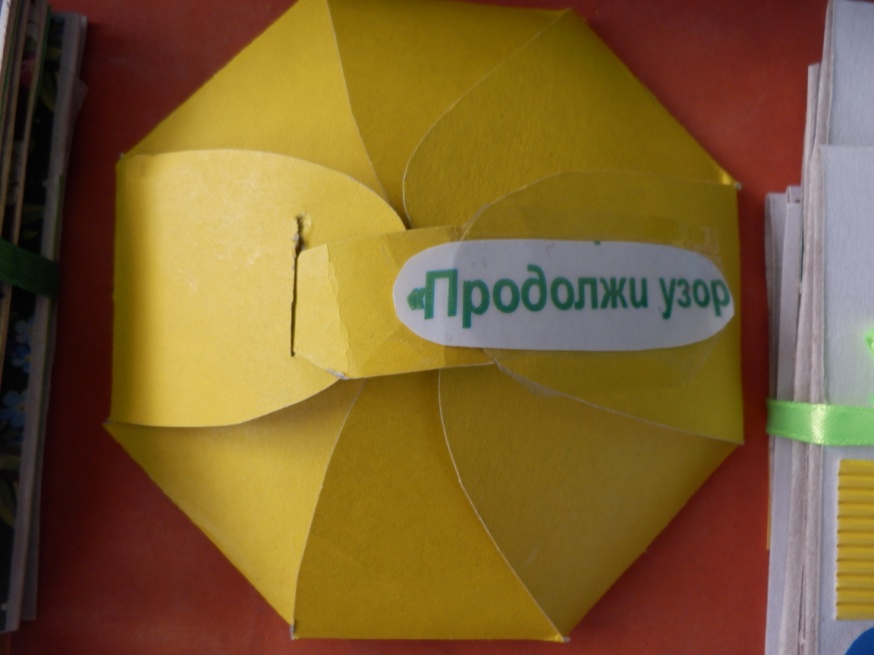 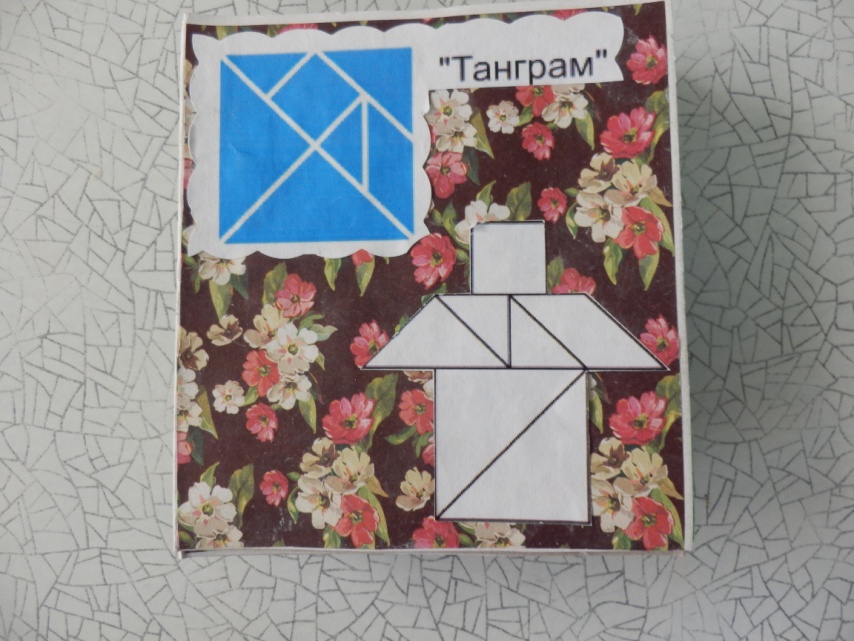 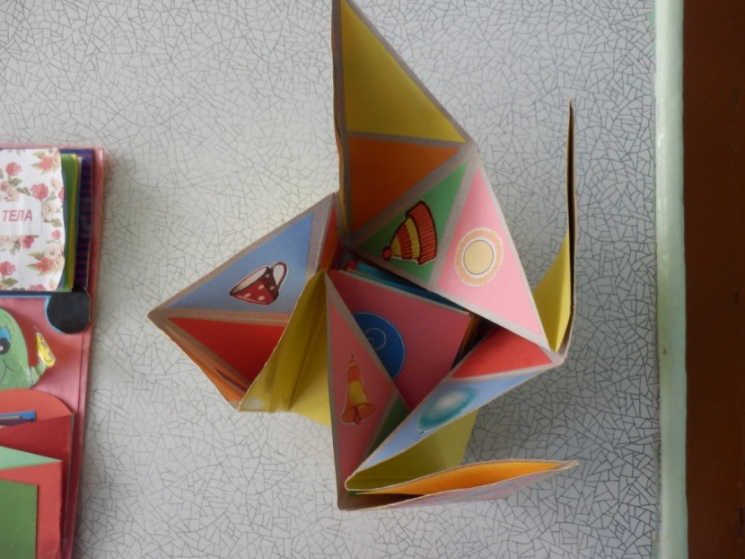 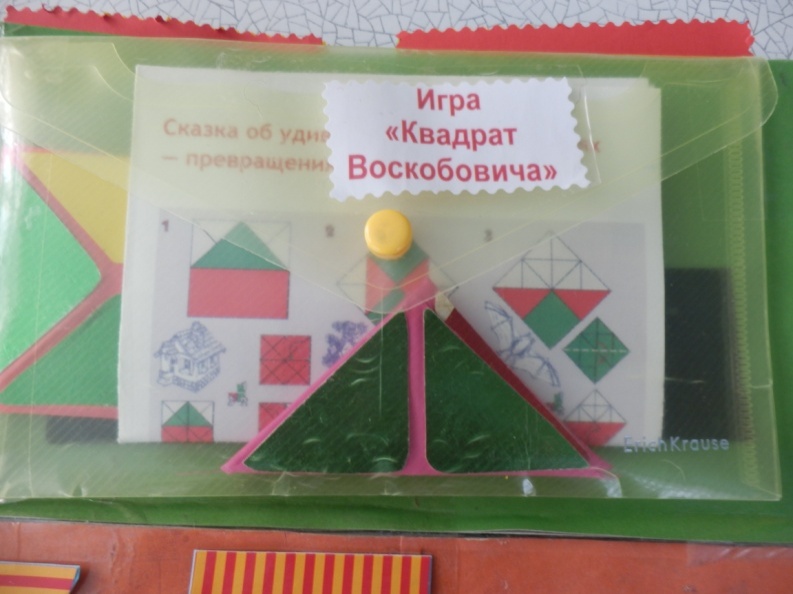 Как мы создаём лэпбуки1. Начинаем с выбора темы.
Тема лэпбука может быть любая:-интересные события, происходящие с ребенком;-увлечения детей;-темы недели;-литературные произведения;-мультипликационные герои и т.д.Темы могут быть как общие, так и частные. Например, можно сделать общий лэпбук на тему «Дикие животные". А можно взять какое-нибудь конкретное животное и в лэпбуке дать подробную информацию о нем.
2. План.
После того, как мы выбрали тему, надо взять бумагу и ручку и написать план. Ведь лэпбук - это не просто книжка с картинками. Поэтому вам надо продумать, что он должен включать в себя, чтобы полностью раскрыть тему. А для этого нужен план того, что вы хотите в этой папке рассказать.
3. Создание макета.
Следующий этап самый интересный. Теперь надо придумать, как в лэпбуке будет представлен каждый из пунктов плана. То есть нарисовать макет. Здесь нет границ для фантазии: формы представления могут быть любые. От самого простого, до игр и развивающих заданий. И все это разместить на разных элементах: в кармашках, блокнотиках, мини-книжках, книжках-гармошках, вращающихся кругах, конвертиках разных форм и т.д.
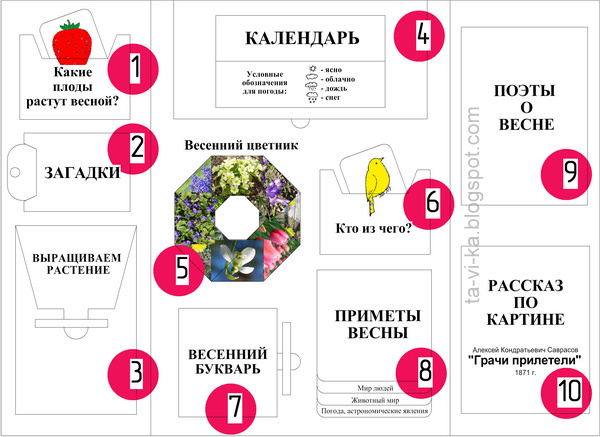 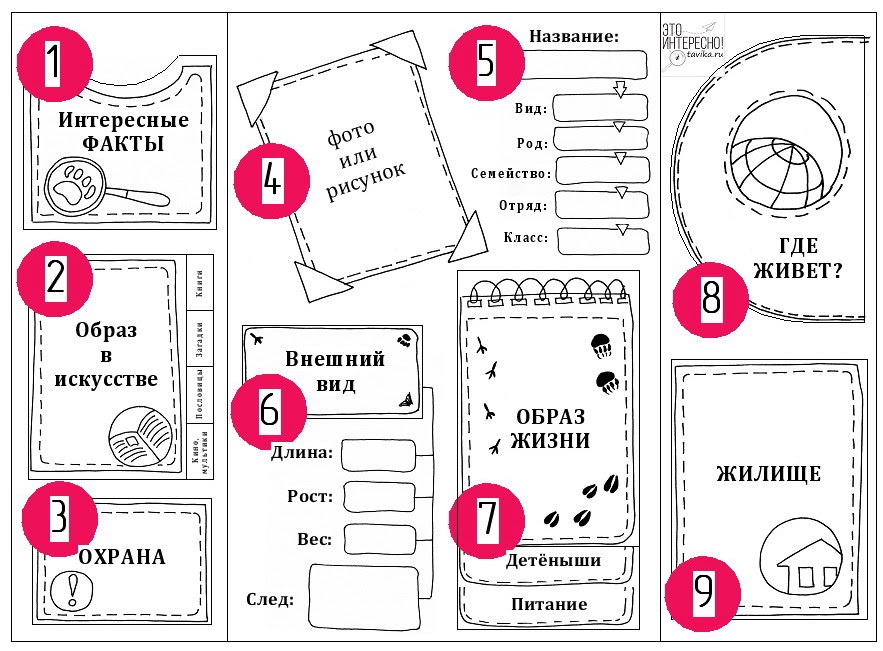 «Мастер – класс для родителей : «Лэпбук , как форма совместной деятельности взрослого и детей»
Задачи:
1) способствовать развитию у детей желания собирать и организовывать информацию по изучаемой теме,
2) повысить качество понимания и запоминания изучаемого материала, 
3) приобщать детей и родителей к совместному творчеству.
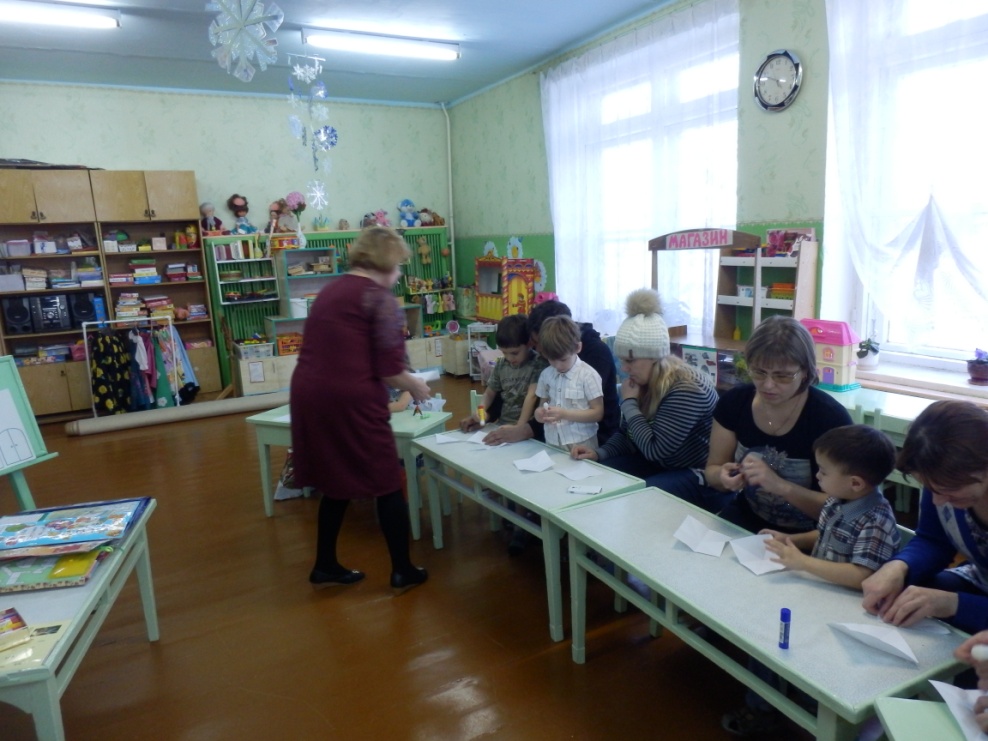 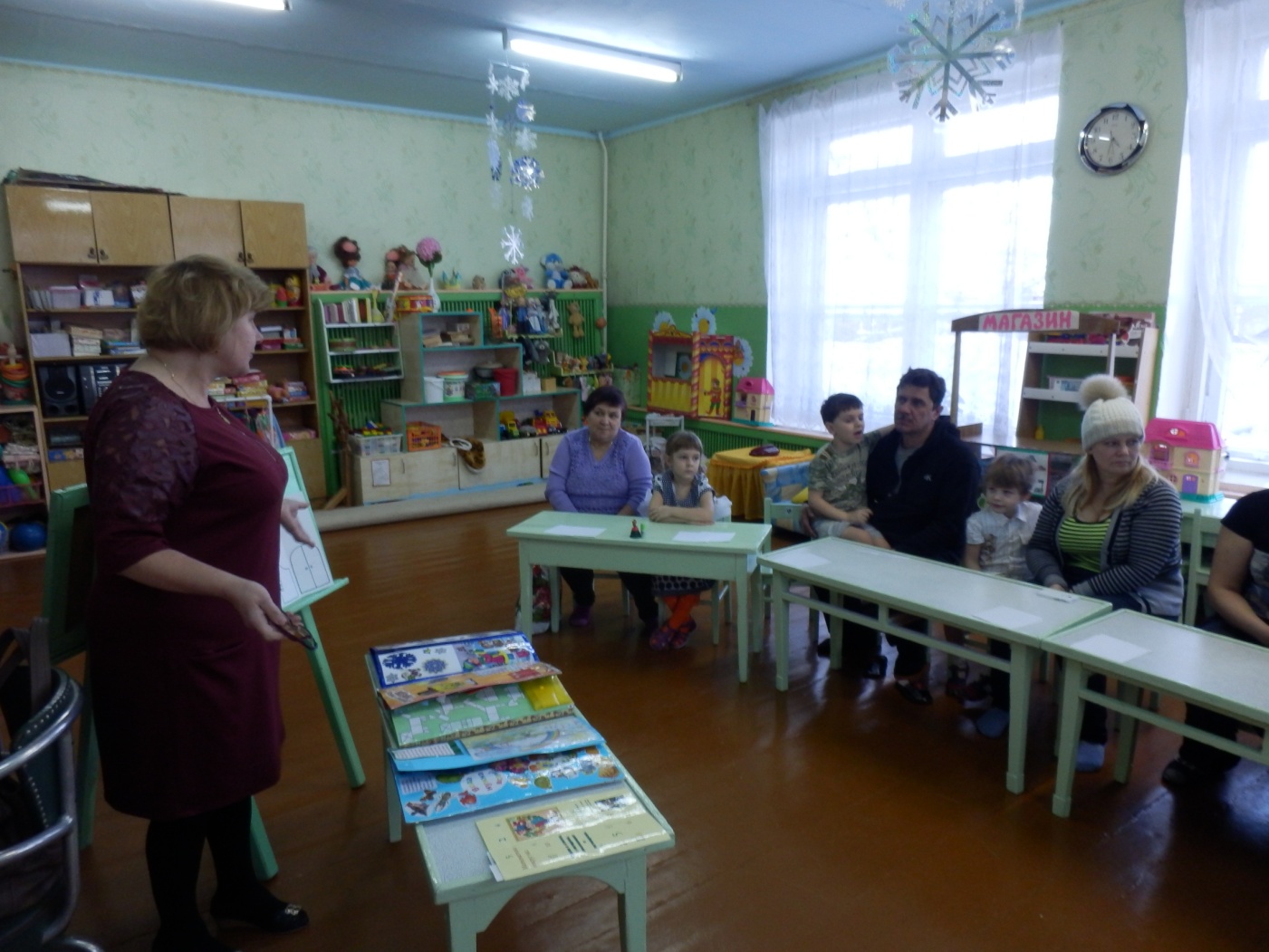 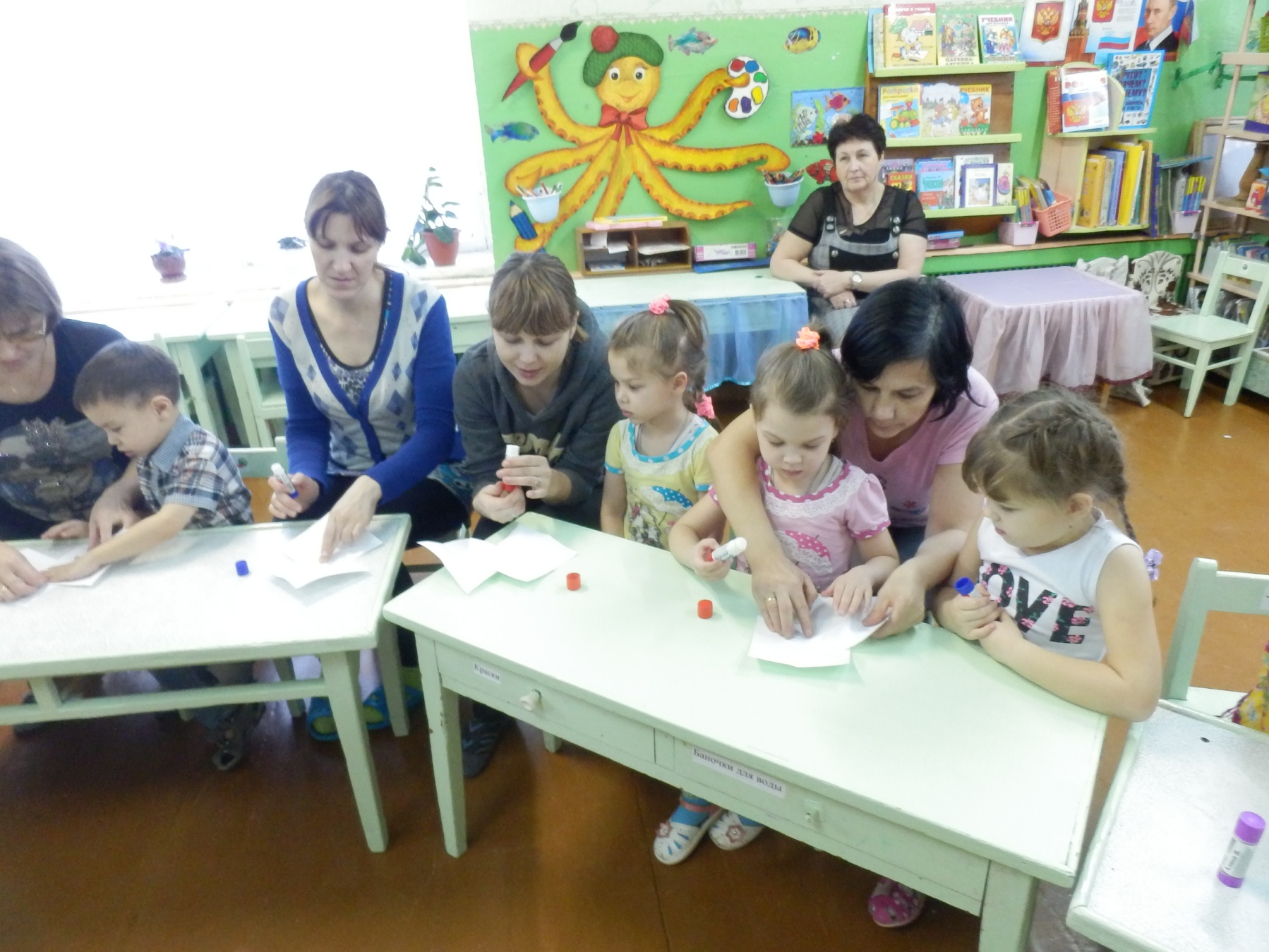 Лэпбук помогает привлечь родителей к                   		совместной деятельности по теме, 			становится особым видом детско-				родительского проекта. 		При сборе информации и оформлении лэпбука происходит взаимодействие: педагог – ребёнок, ребёнок – родитель, педагог- родитель.То есть происходит «Творческое взаимодействие» между детским садом и семьёй.
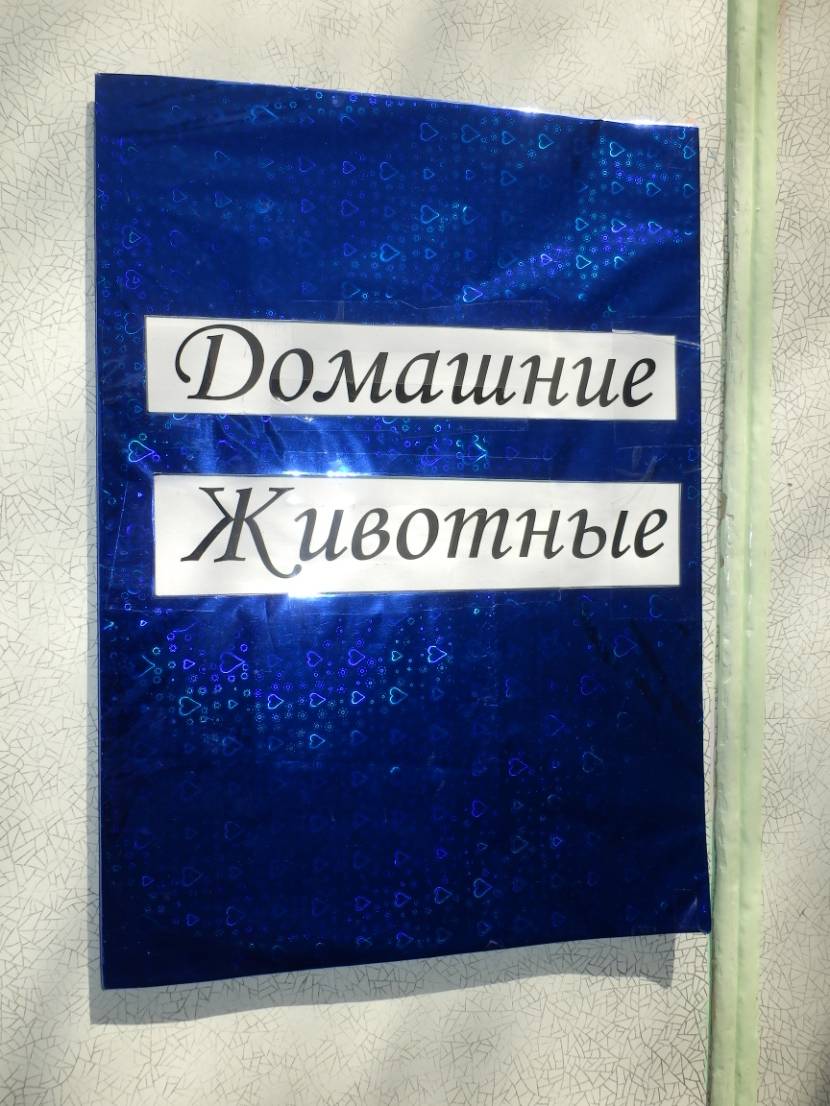 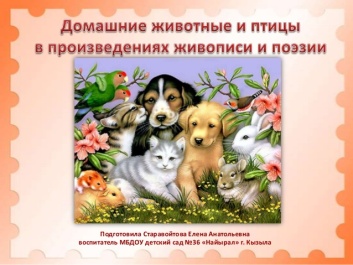 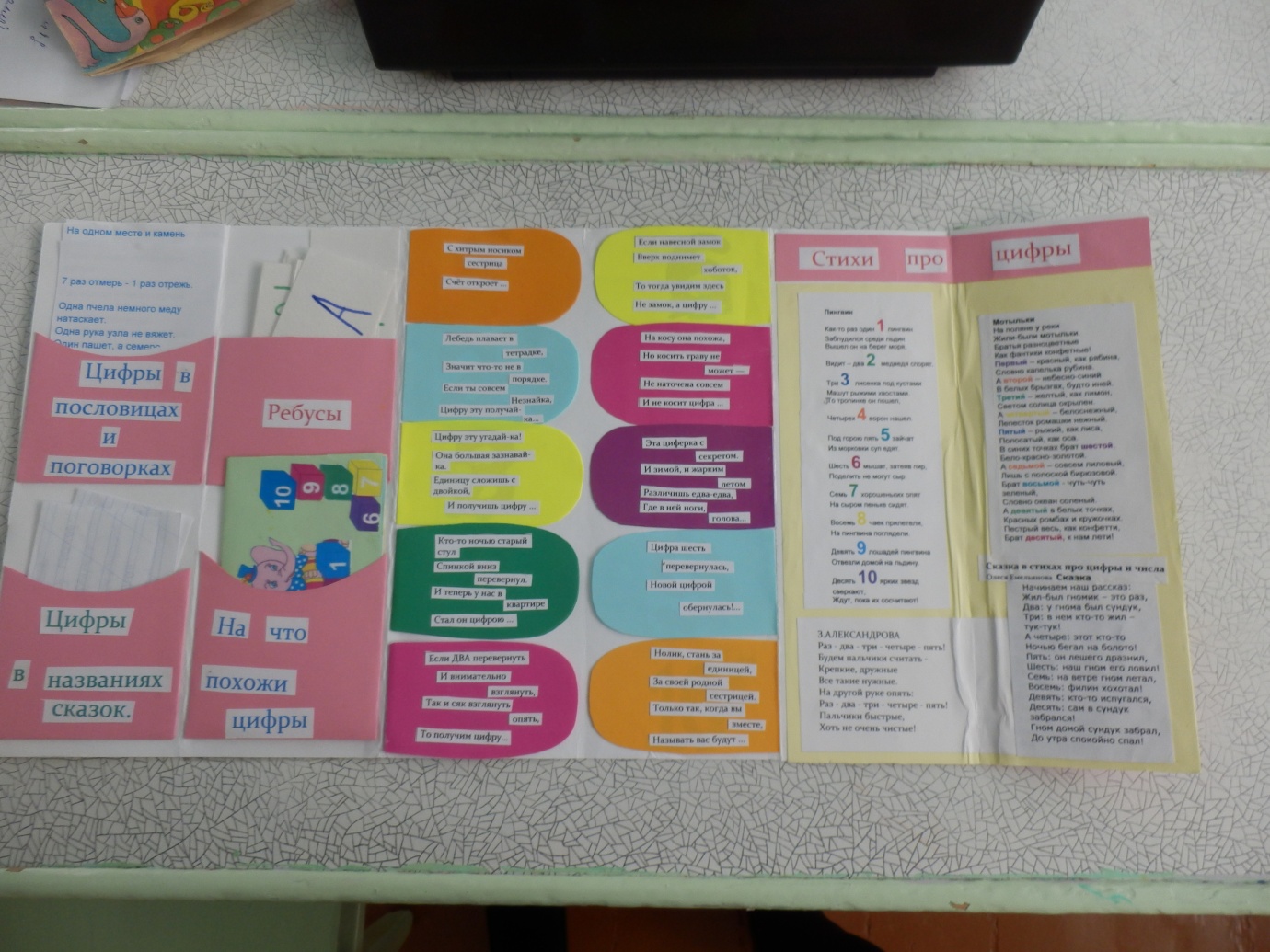 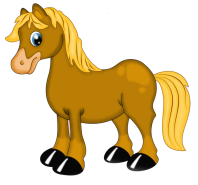 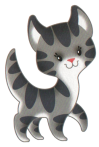 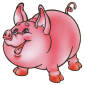 Семья Смирнова Миши.
Хотим предложить вашему вниманию несколько лэпбуков.
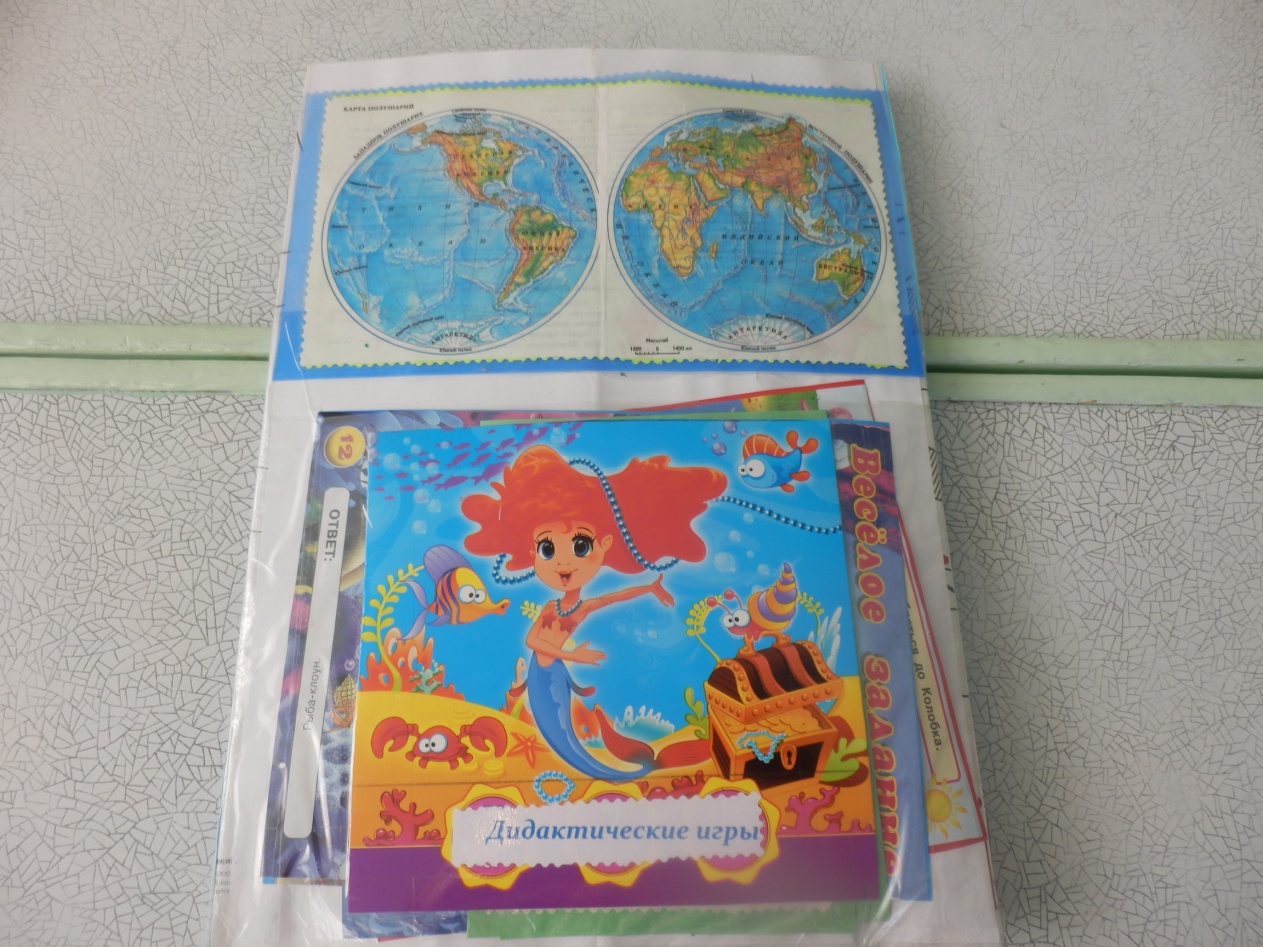 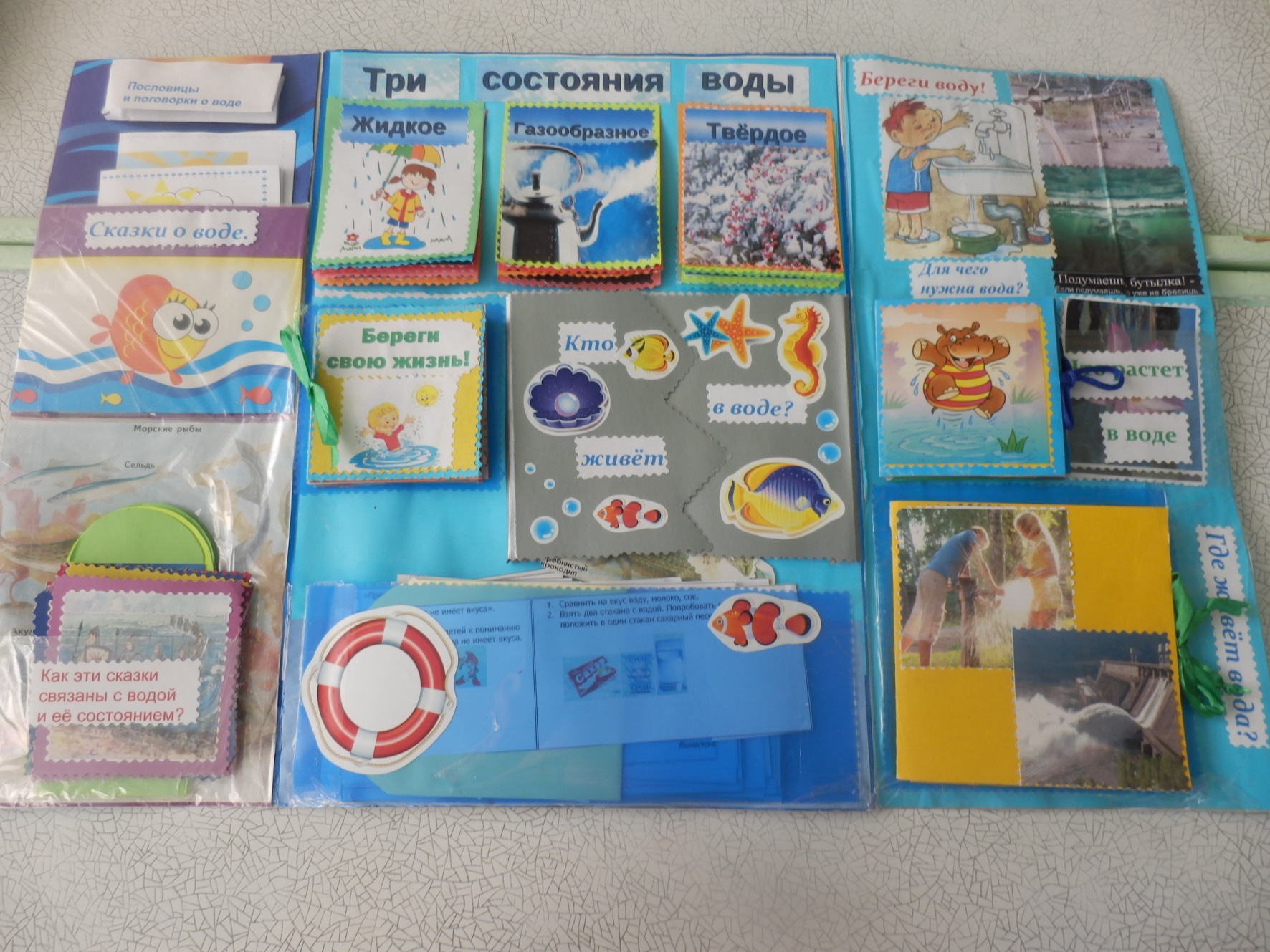 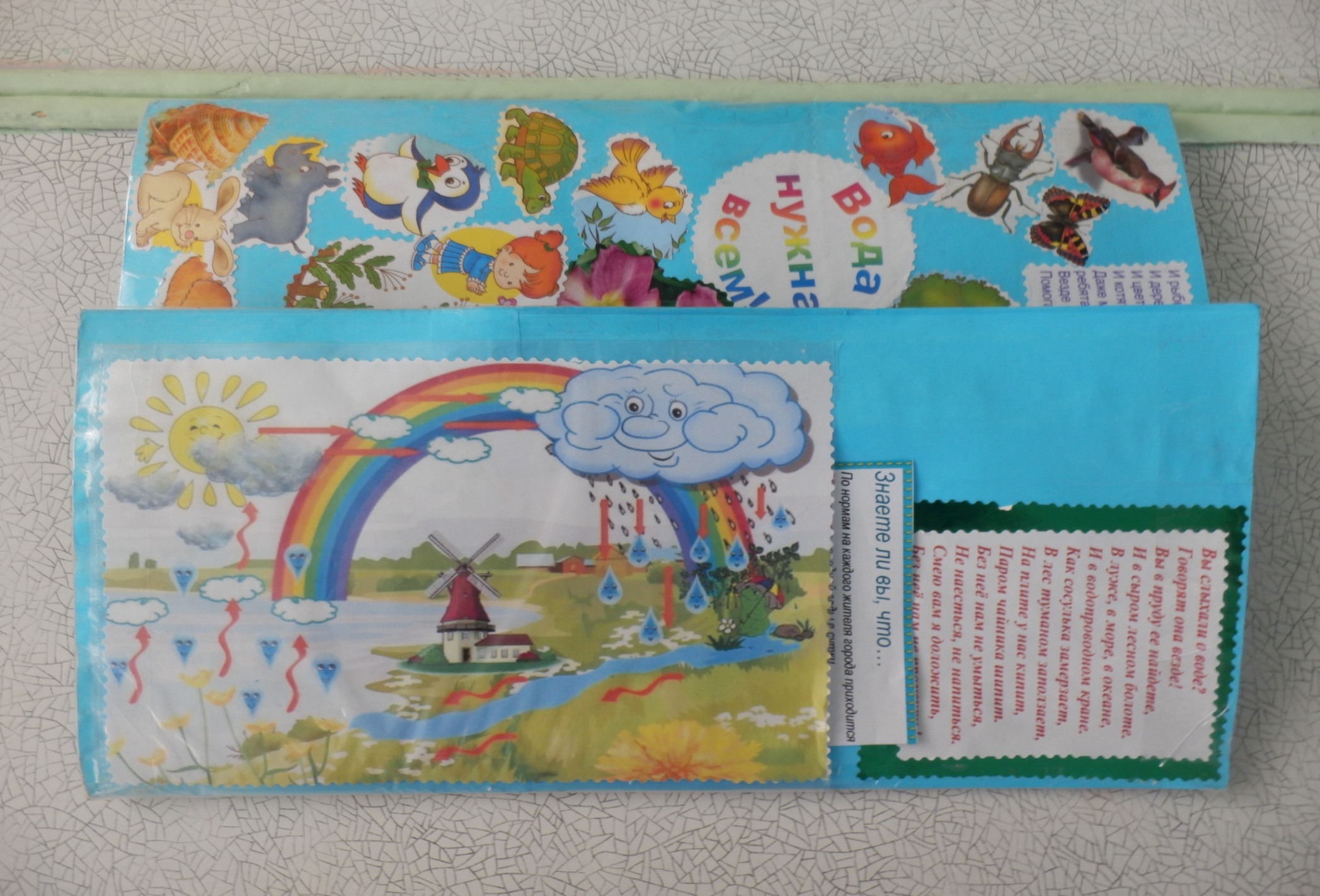 Лэпбук «Занимательная геометрия» содержит разнообразный занимательный математический материал для развития логического мышления дошкольников, он:знакомит детей с геометрическими фигурами и телами,развивает способность дошкольников к комбинированию, их пространственные представления и воображение, закрепляет умения находить зависимости и закономерности, способность предвидеть результаты своих действий, умение находить ошибки и недостатки.Подобранные игры позволяют разнообразить методы и приемы работы, обеспечить индивидуально-дифференцированный подход к детям.
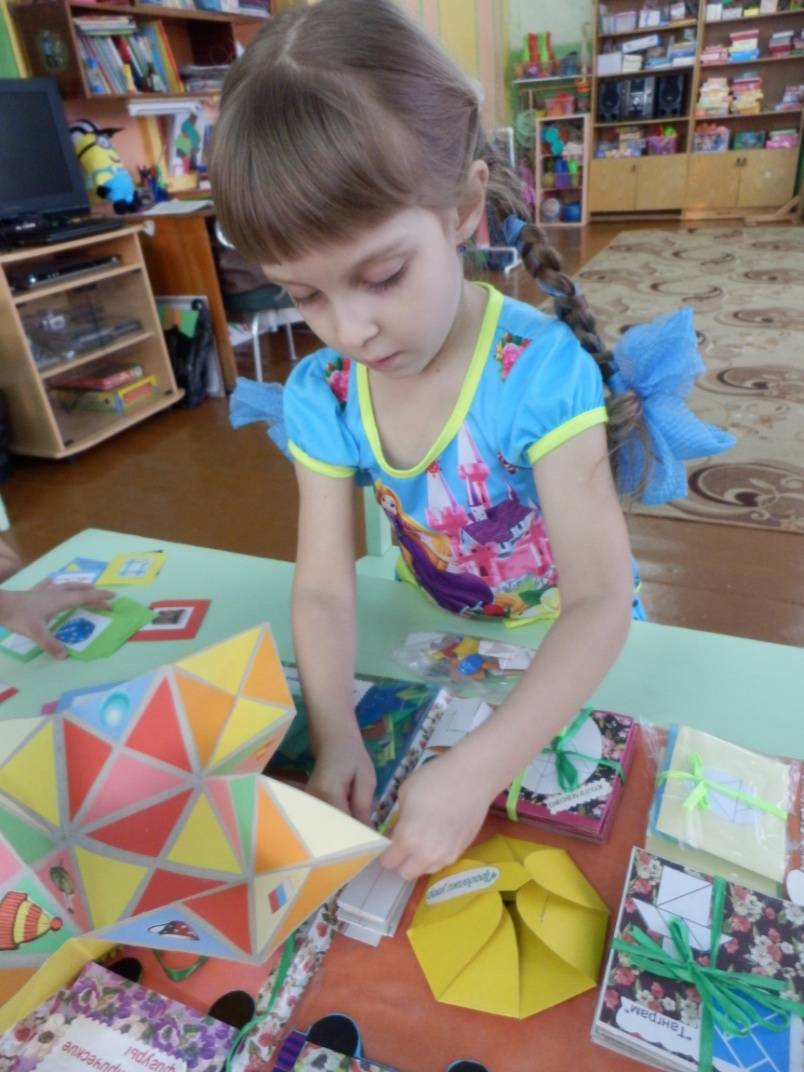 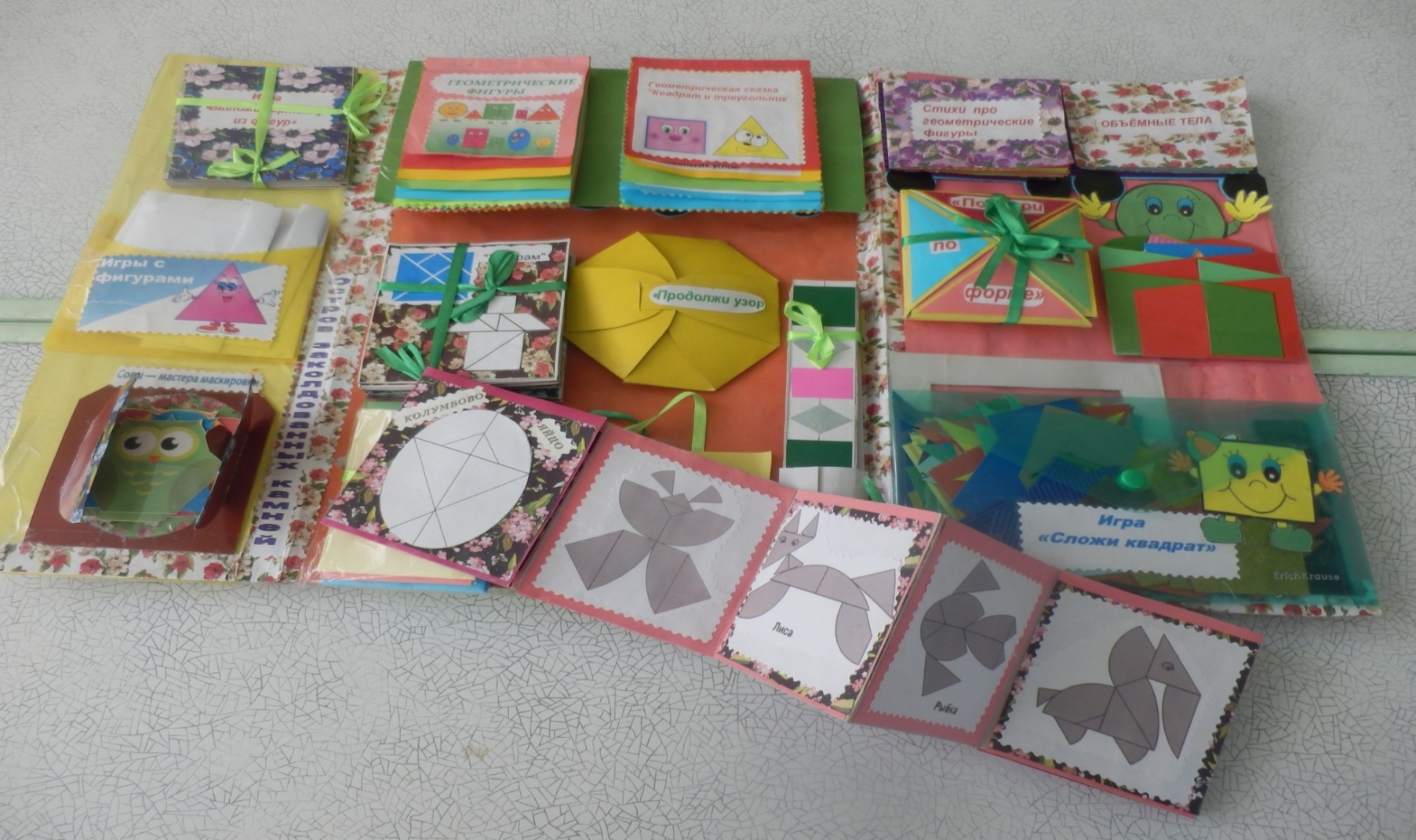 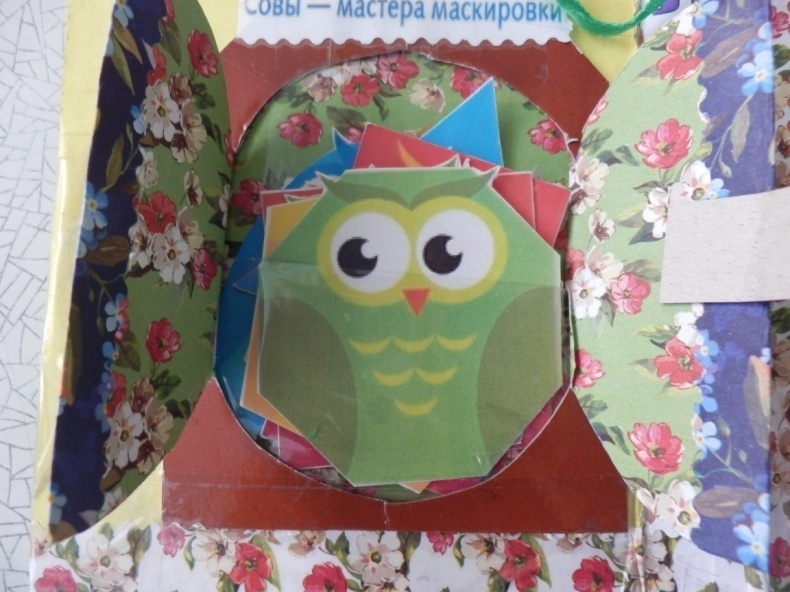 Лэпбук стал содержательным элементом развивающей предметно-пространственной среды группы.
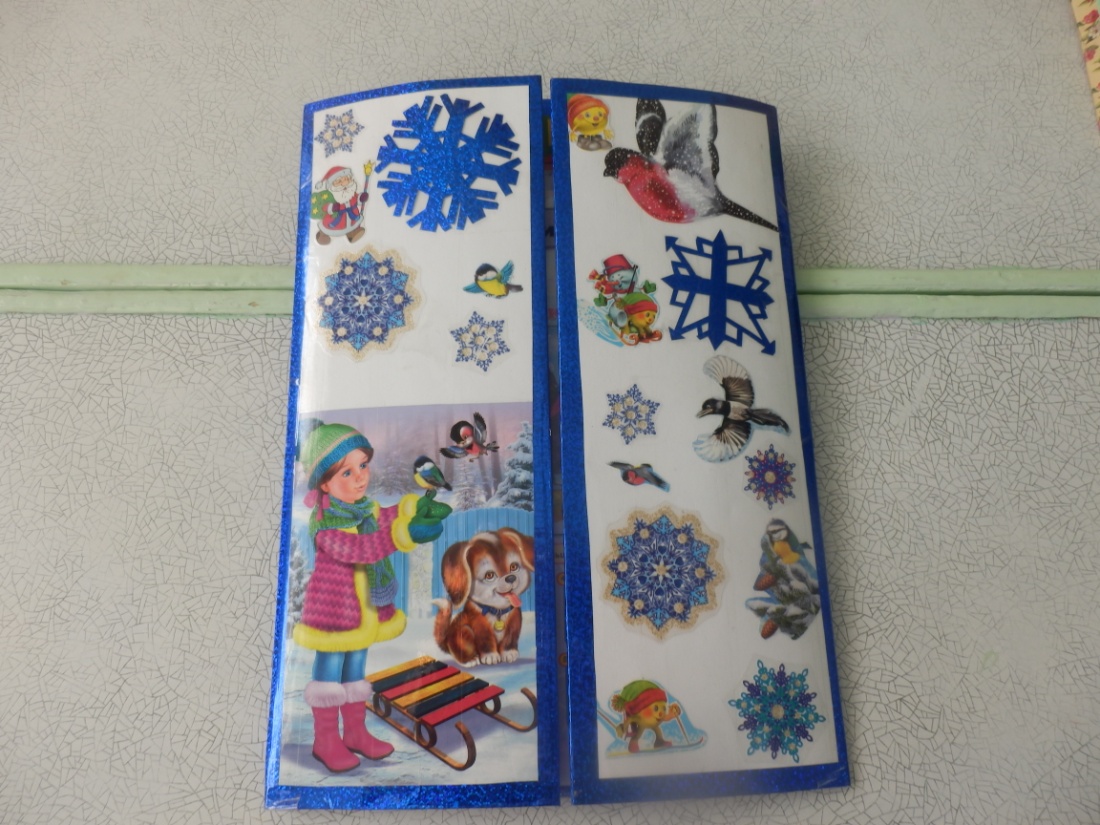 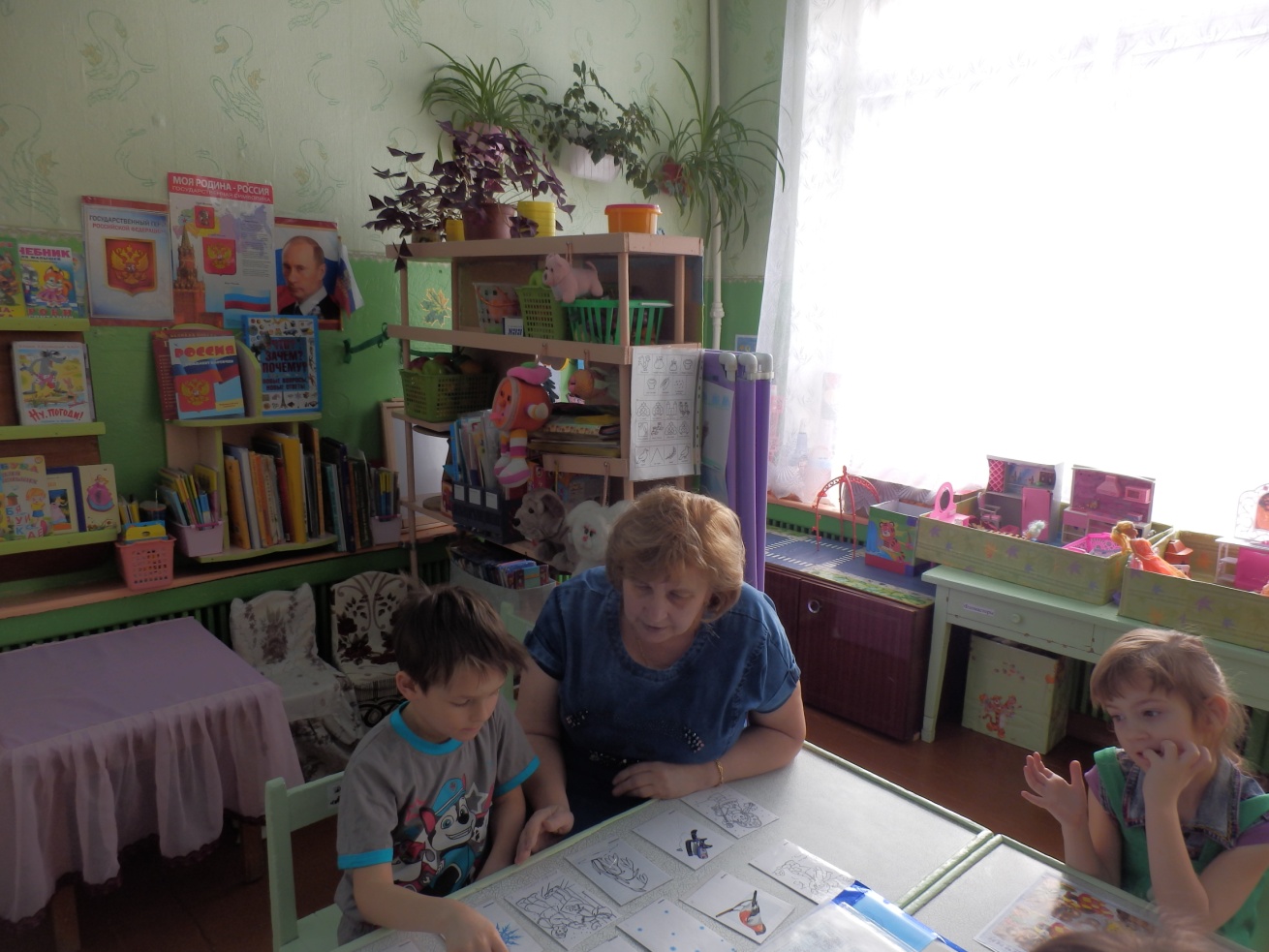 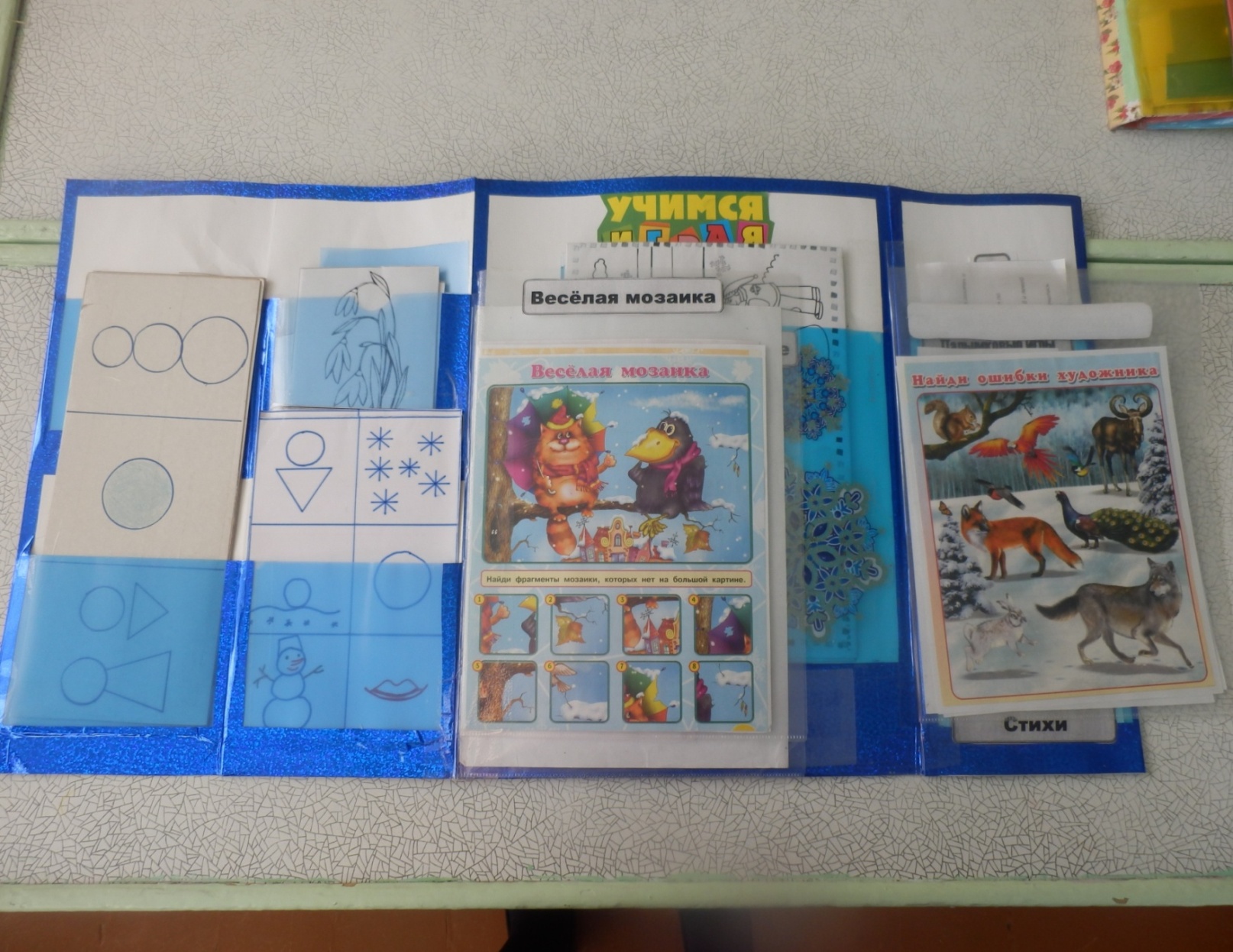 Лэпбук «Зима»
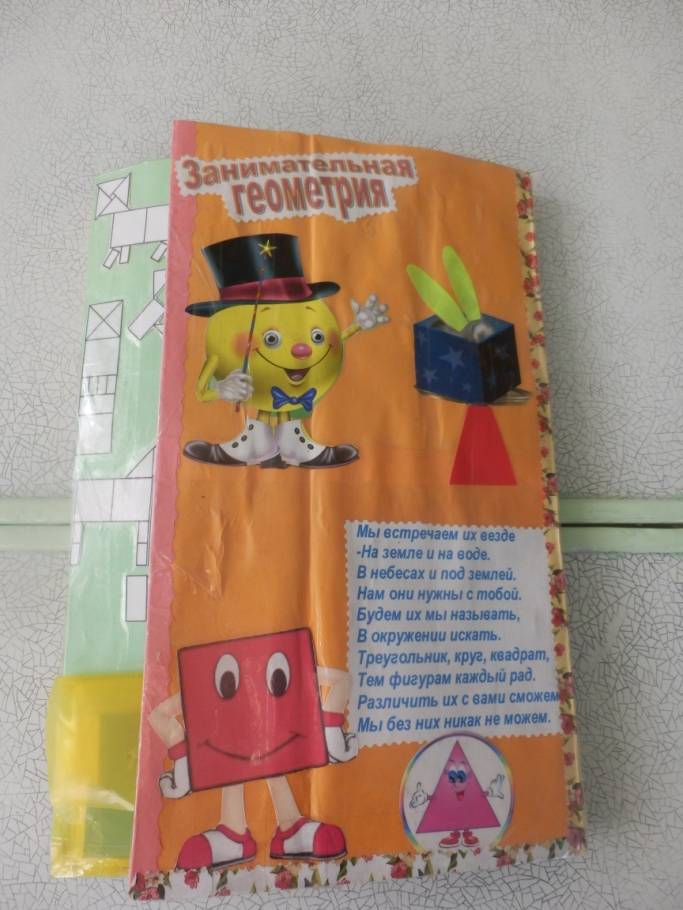 Вывод: такая необычная, яркая, красочная и занимательная папка обязательно будет привлекать внимание детей, что будет способствовать закреплению полученных знаний, развитию внимания, связной речи, памяти, мелкой моторики.
Лэпбук - это просто интересно! Дошкольникам нужны эмоциональные, яркие и увлекательные занятия!
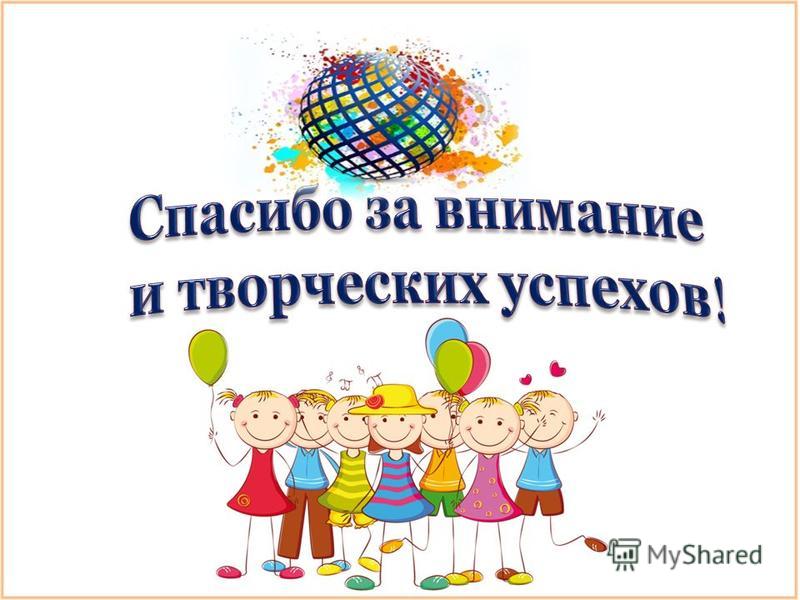 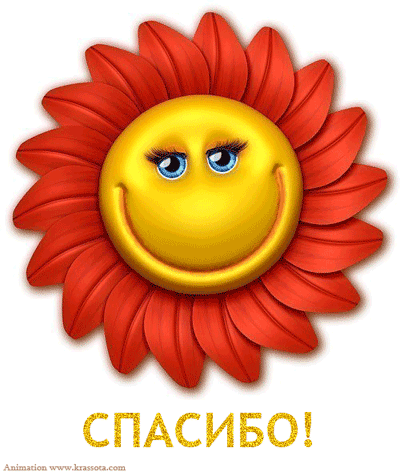 Литература
1. Гатовская Д. А. Лэпбук как средство обучения в условиях ФГОС [Текст] / Д. А. Гатовская // Проблемы и перспективы развития образования: материалы VI междунар. науч. конф. (г. Пермь, апрель 2015 г.).  — Пермь: Меркурий, 2015. — С. 162-164. 
2. Лэпбуки. Это интересно. http://www.tavika.ru/p/blog-page_5.html
3. https://ru.pinterest.com/source/homeschoolshare.com/
4. http://www.tavika.ru/2015/12/Red-book.html
5. http://www.maam.ru/obrazovanie/lepbuki
6. http://kopilkaurokov.ru/doshkolnoeobrazovanie/prochee/lepbuk-kak-vid-sovmiestnoi-dieiatiel-nosti-vzroslogho-i-dietiei